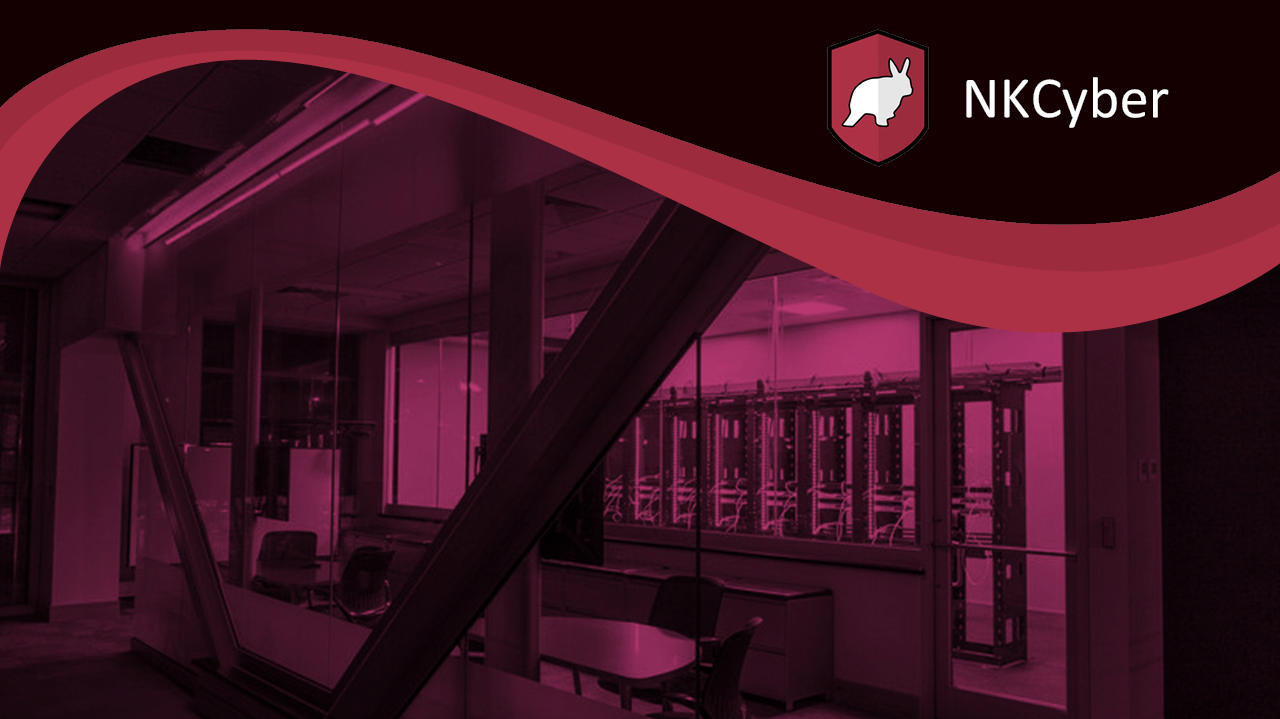 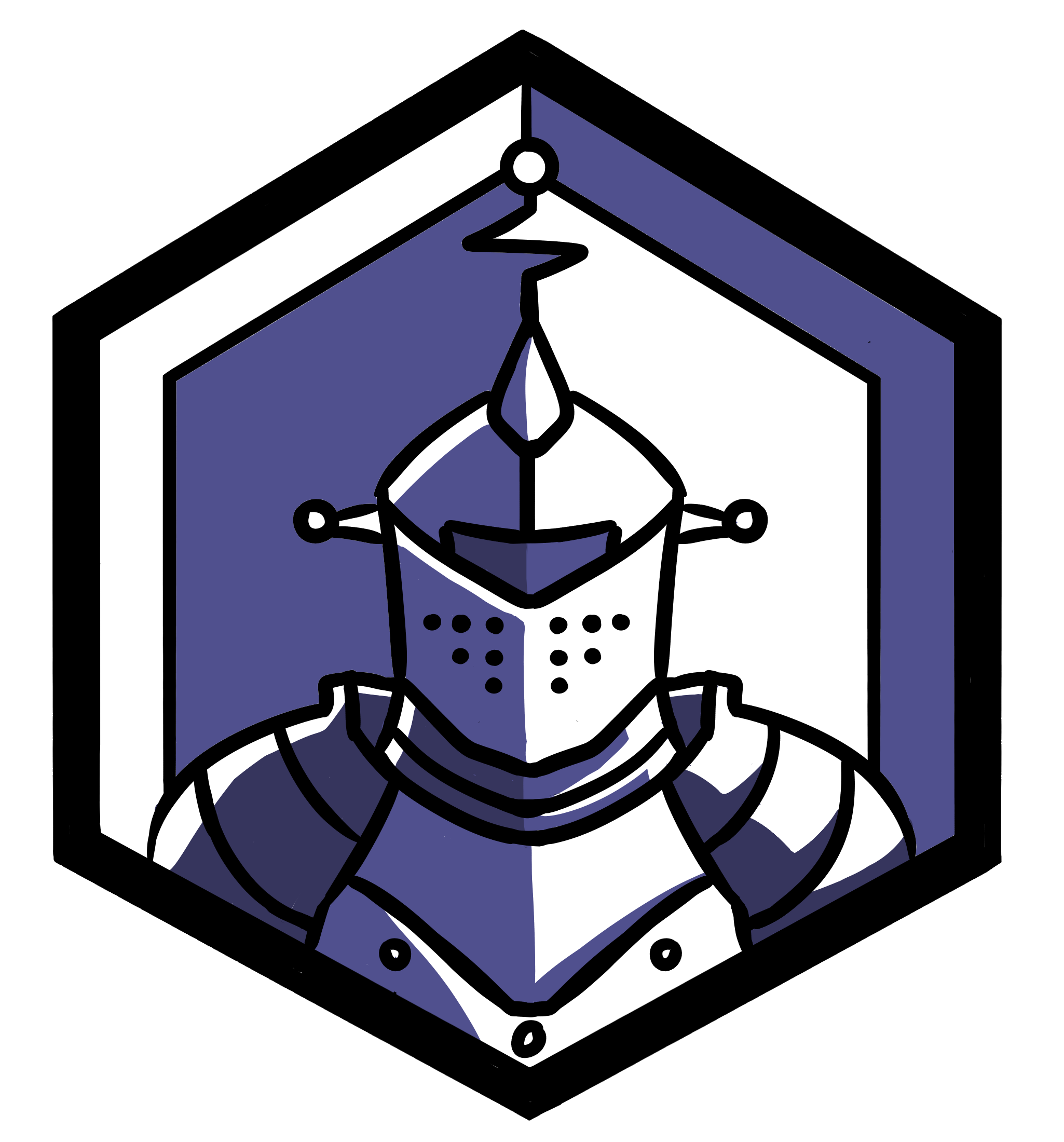 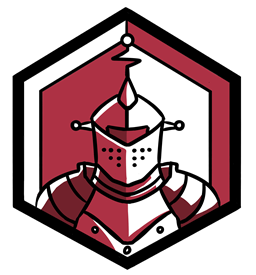 Red Team – Week 3
Spring 2024  - 2024/02/28
Please sign in --->
Any guesses as to the prompt?
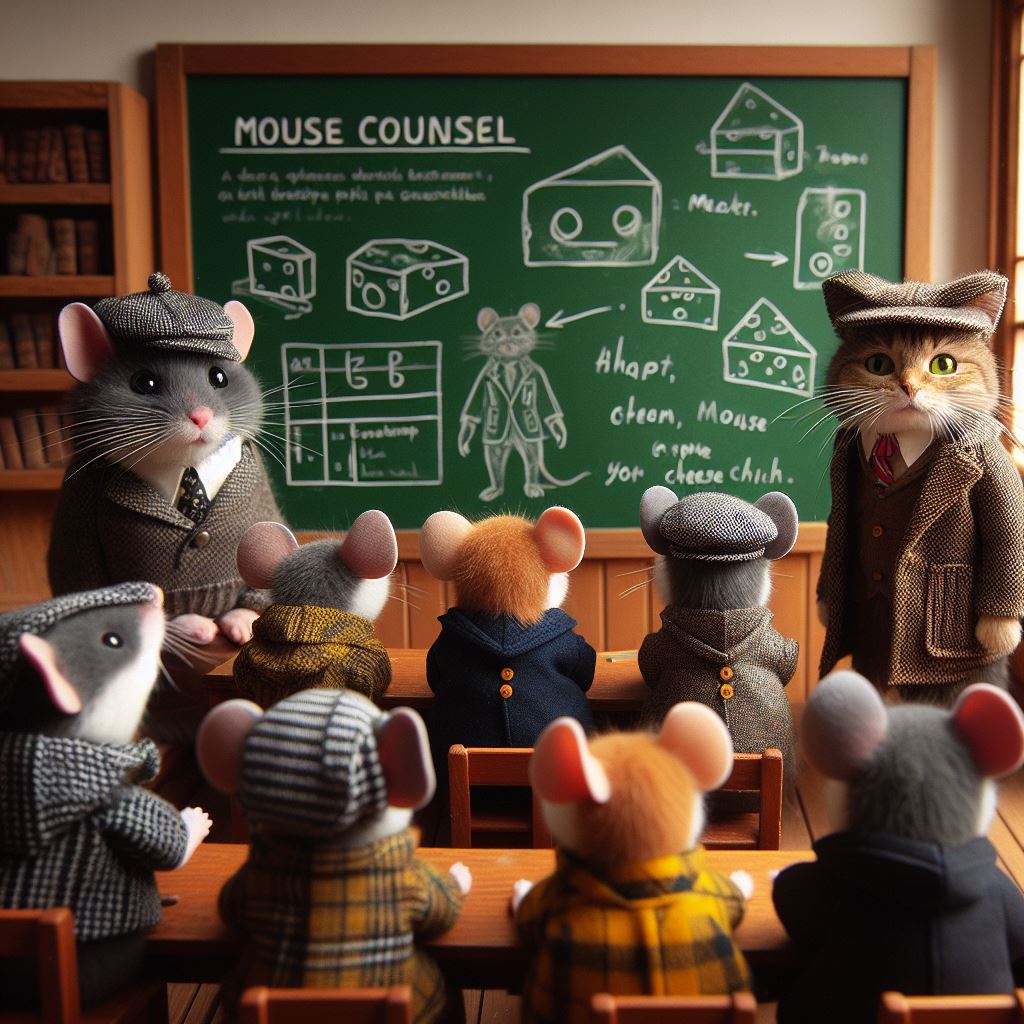 Bing Designer
Generated by Bing Designer:
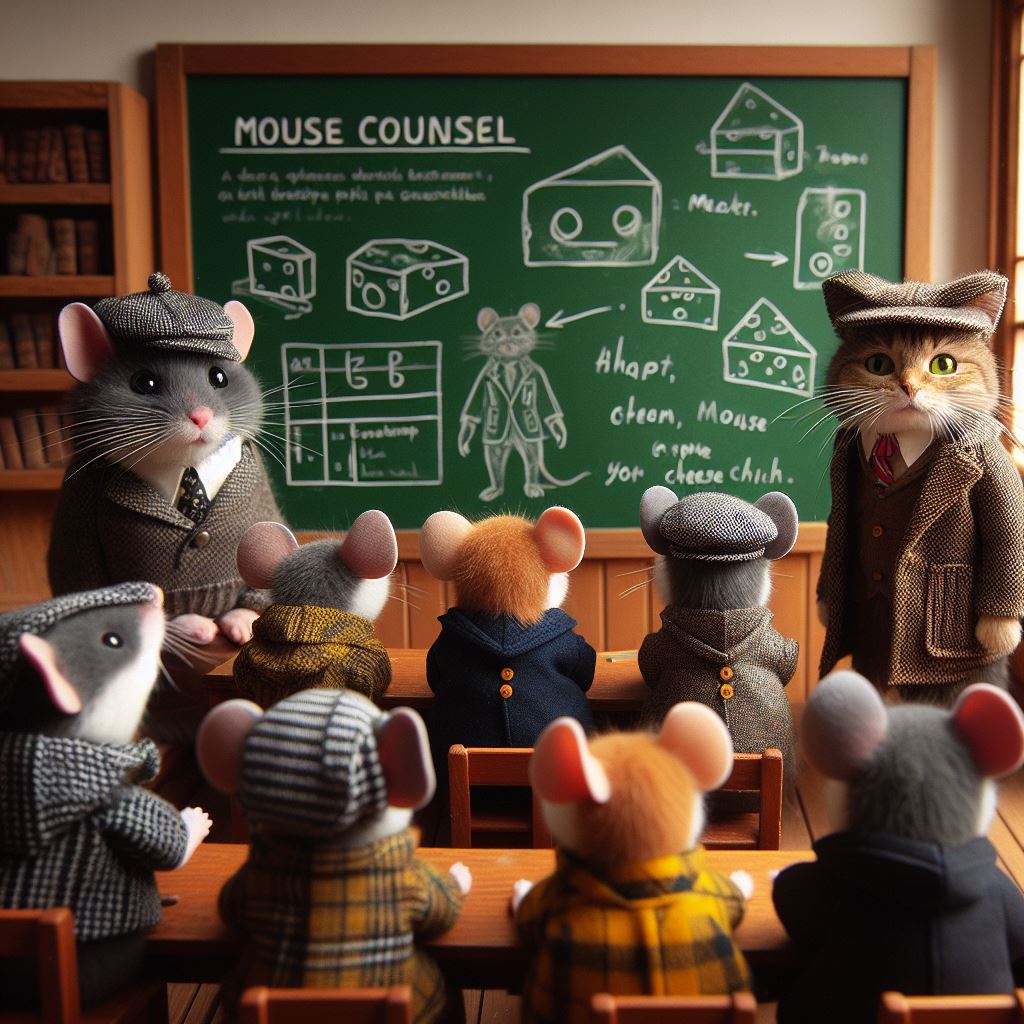 "mouse counsel in a tiny lecture hall wearing cute little tweed jackets and flat caps, with a chalkboard showing their plan for a great cheese heist, and a cat poorly disguised as a mouse among them."
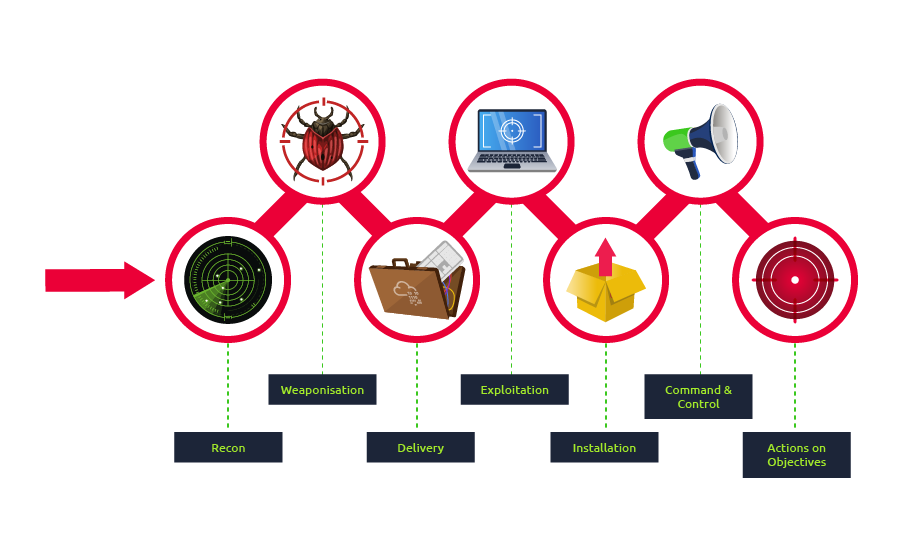 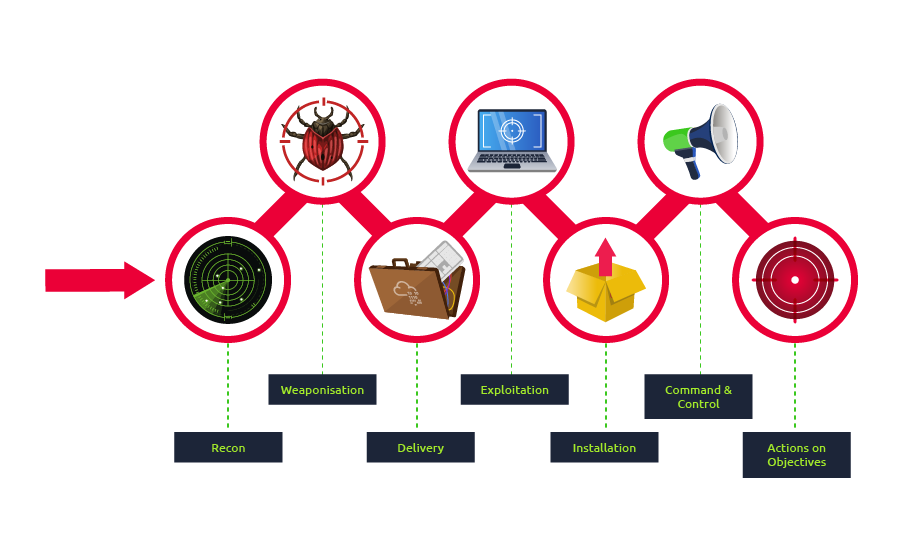 TryHackMe:
Initial Access > Weaponization
Today's Plan
Task 1  Introduction
Task 2  Deploy the Windows Machine - Do this now, Kali too
Task 3  Windows Scripting Host - WSH - Brief Demo
Task 4  An HTML Application - HTA
Task 5  Visual Basic for Application - VBA             - Pick one
Task 6  PowerShell - PSH
Task 7  Command And Control - (C2 Or C&C)
Task 8  Delivery Techniques - Rubber Ducky, you're the one
Task 9  Practice Arena